ADABIYOT
5- sinf
Mavzu: Topishmoqlar
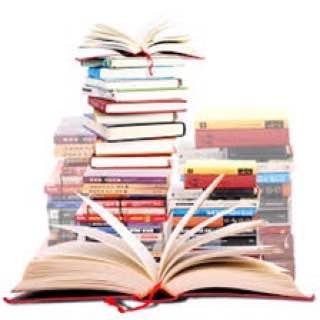 O‘qituvchi: Matyakubova Xosiyat 
Erkaboyevna
Topishmoq nima?
1. Topishmoqlarni ba’zan “topmacha”, “matal”,  “jumboq” deb ham atashgan.
 2.  Mumtoz  adabiyotda “chiston” 
    ham deyiladi.
 3.  Topishmoq  hammabop,  ommaviy
     janrdir. 
 4.  Topishmoqlar  kishining  tasavvurini
     va  tafakkurini o‘stiradi.
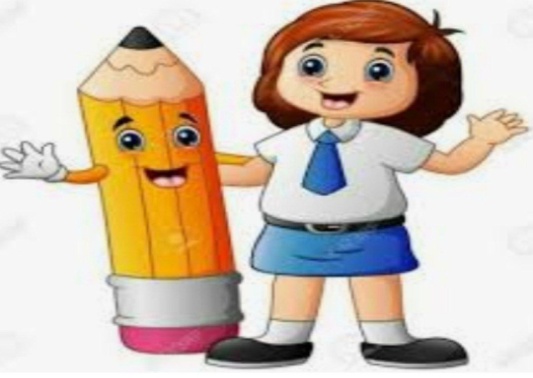 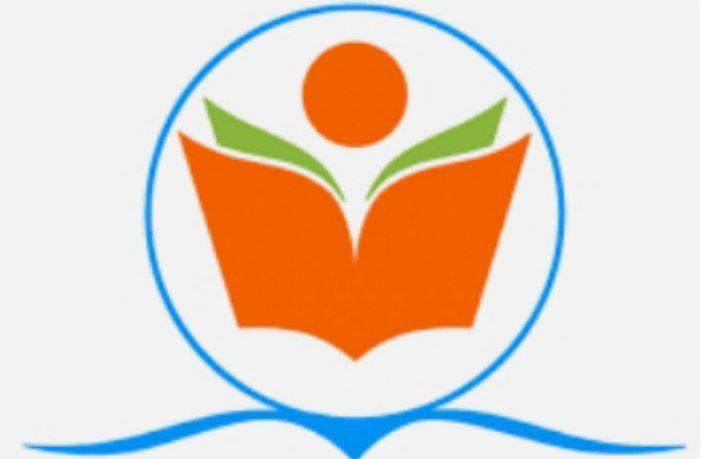 E’tibor bering!
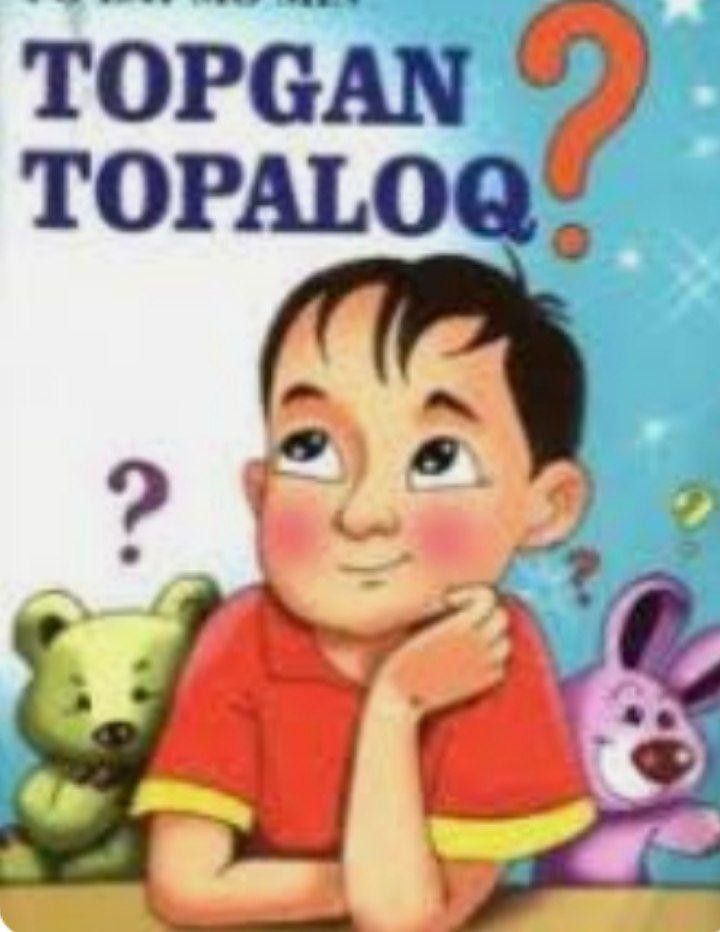 Topishmoqda yashirin ma’no ko‘pincha majoziy shaklda keltiriladi. Aniqrog‘i, narsa nomi biron-bir qush, hayvon, buyum, o‘simlikka  qiyoslangan holda beriladi.
   Topishmoqning  javobini topmoqchi bo‘lgan kishi unda keltirilgan ko‘chma belgilarni xayolida mantiqan solishtiradi va uning hayotdagi belgilarga to‘g‘ri kelishiga qarab javobini topadi.
Bilib oling!
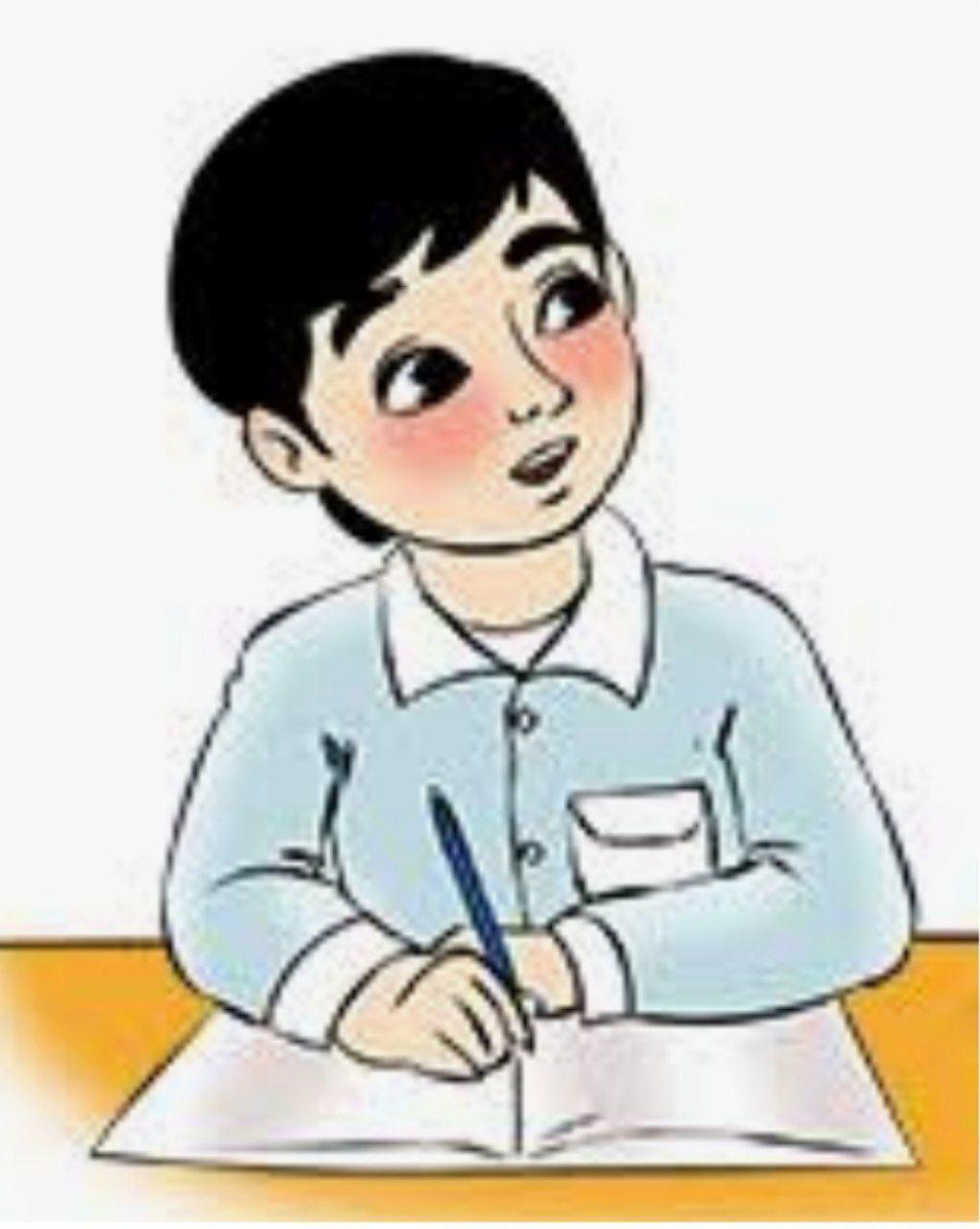 Topishmoqlar nasriy va she’riy shaklda ixcham, sodda va ravon, qofiyali uslubda yaratiladi.
She’riy va nasriy  topishmoqlar
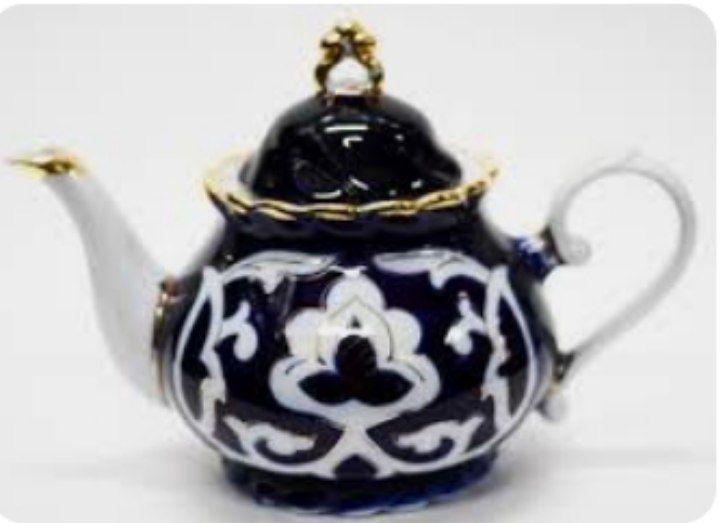 Chin qushim chinni qushim,
Chin tepaga qo‘ndi qushim.
Tumshug‘ini  yerga berib,
Xalqqa salom berdi qushim.
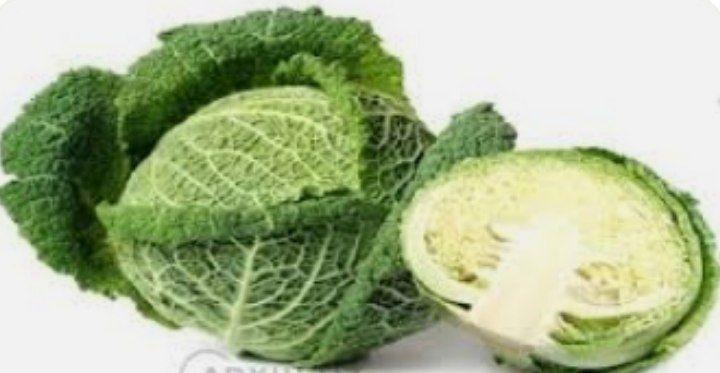 Ko‘ylagi qavat-qavat,
Tugmalari yo‘q faqat.
Topishmoqning tuzilishi
1.Bir predmetli: 
   ”Qoziq ustida qor turmas” 
  2.Bir nechta predmetli:
    “Bir daraxtda o‘n ikki shox, 
har shoxda o‘ttiz yaproq,
- bir yog‘i qora, bir yog‘I oq”
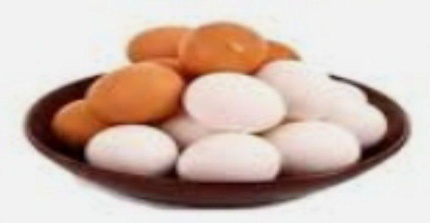 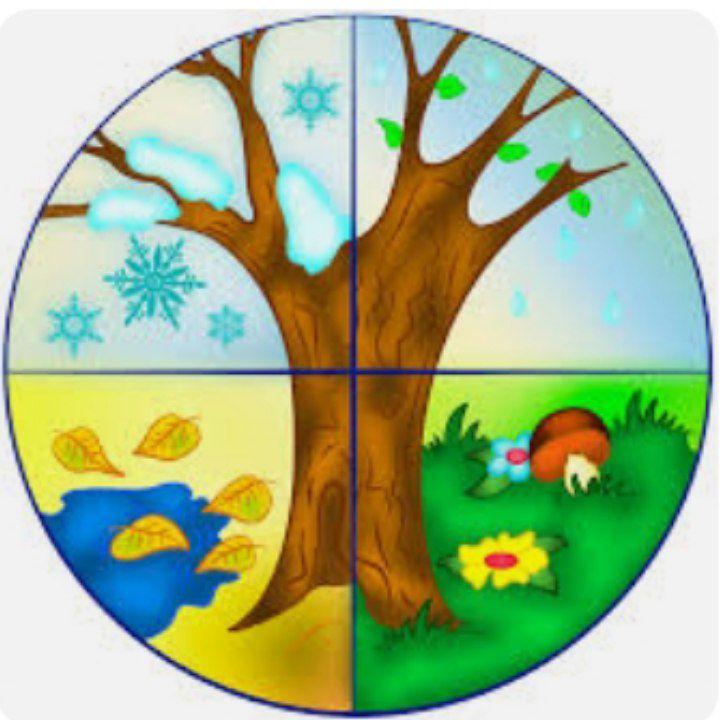 Topishmoqlar yaratilishi
Topishmoqlar o‘zining yaratilish davriga ko‘ra 2 xil bo‘ladi:
An’anaviy   topishmoqlar  zamirida  xalqimizning  tarixi  va qadriyatlari aks  etadi.
Zamonaviy topishmoqlarda   kundalik turmushimizdagi  o‘zgarishlar, fan va texnika yutuqlari   o‘z   ifodasini  topgan.
Topishmoq ertaklar
1.  Topishmoqli ertaklar bo‘lib,
 bunda topishmoq ertak ichida
 keladi.
2.  Ertak-topishmoq hisoblanib,
  undagi asar voqealari topishmoq 
 asosida quriladi.
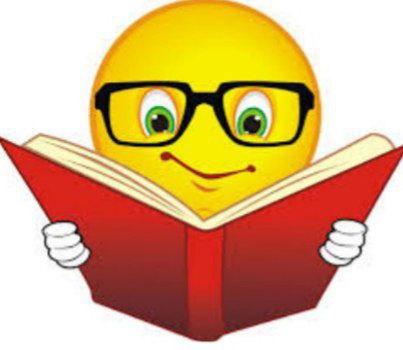 Chiston nima?
‘‘Chiston’’ asli forscha so‘z bo‘lib, topishmoq, jumboq ma’nosini anglatadi. Chiston mumtoz adabiyotning kichik lirik janri hisoblanib, savol-javob shaklida paydo bo‘lgan.      Undagi narsa-hodisalar  ko‘chma ma’noda tasvirlanadi.
“Anor” chistoni
Ul  na  gumbazdur,  eshig-u   tuynugidin  yo‘q  nishon,

Necha  gulgunpo‘sh  qizlar  manzil aylabdur,  makon?

Sindirib  gumbazni,  qizlar holidin olsam  xabar,

Yuzlariga   parda   tortig‘liq  turarlar bag‘ri  qon!
Topishmoqlarni toping
1.  Ixlos  qo‘ysang, o‘rtoqman                
     Ilm-u fanga  buloqman. 
     Donolar ayganidek,
     Ma’rifatga chiroqman. 
     Kimki olarkan qo‘lga,
     Boshlayman yaxshi yo‘lga.
     Bamisoli oftobman,
     Chin do‘stingiz - … man.
                                          
                                                       2.   Yerga tushsa, loy qilar,
                                                    Dehqonlarni boy qilar.
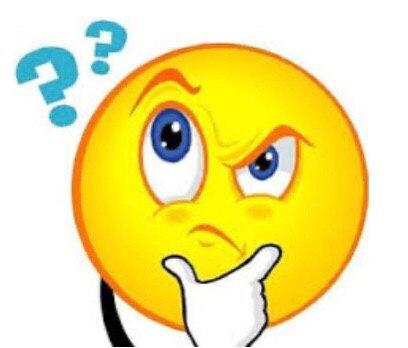 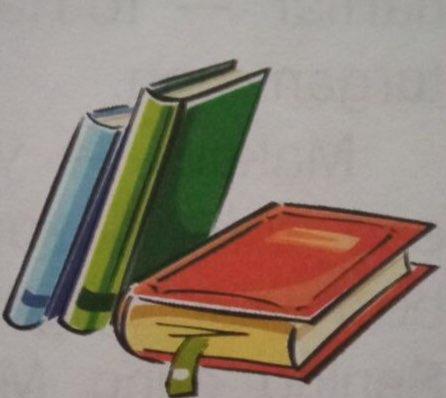 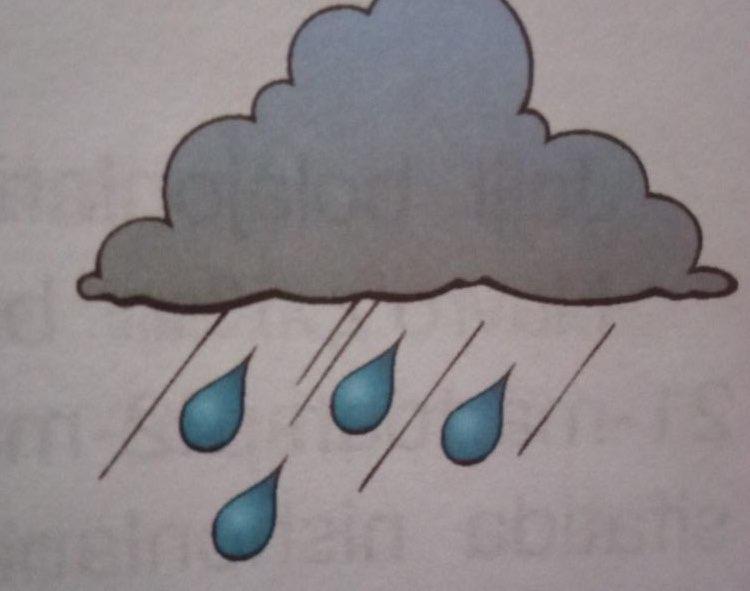 Mustaqil bajarish uchun topshiriq:
Darslikda berilgan topishmoqlardan ixtiyoriy 4 tasini yod oling.
2. Ota-onangiz yordamida mehnatsevarlik, vatanparvarlik, haqidagi darslikka kirmagan topishmoqlardan 4 tadan  topib yodlang,    yaqinlaringizga aytib   bering.